1.5
ANGLE RELATIONSHIPS
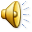 RECALL
TYPES OF  ’S
•
ACUTE
less than 90°
RIGHT
90°
TYPES OF  ’S
STRAIGHT
180°
OBTUSE
greater than 90°
less than 180 °
CONGRUENT ’S
A
B
have the same measure
ADJACENT  ’S
1
2
share a side
share a vertex
no common interior points
coplanar
1
2
1 and 2 are adjacent
LINEAR PAIR of Angles
formed by 2 intersecting lines

adjacent 

add up to 180°
1
2
1
2
VERTICAL  ’S
1
3
4
2
2 opposite  ’s formed by intersecting lines
Vertical angles are congruent
COMPLEMENTARY ANGLES
total 90°
60°
30°
SUPPLEMENTARY ANGLES
total 180°
60°
120°
140°
O
A
C
Straight  = 180°

Find x.
x°
●
●
●
Can you name the linear pairs?
a
b
c
d
Can you identify the different types of angles?
    right, acute, obtuse, straight, complementary, supplementary, vertical and linear pairs
2
1
4
3
6
5
8
7
Find the value of each variable.
(2x+25)°   y°
                       (3x – 10)°







I DO
(2x)°   (4x+108)°








WE DO
Find the values of x and y.  Show all work.
E                                       B
                                     
                (3x+6)°
C                                       D
  (x – 10)°     y°       (x – 11) °

A                                      F



YOU DO
85°
 (2x)°     x°
      35°




THEY DO
EXIT TICKET: Use the diagram to answer the questions.
PERPENDICULAR LINES
PERPENDICULAR LINES: KEY FACTS
Intersect to form four right angles.
Intersect to form congruent adjacent angles.
Segments and rays can be perpendicular to other segments and rays.
The right angle symbol in the figure indicates that the lines are perpendicular.
Find the values of x and y.  Show all work.
c°
       36°
  40°
A                                   B




I DO
E                 A

          x°
C                                  D
                   (4x-10)°
                                F
                 B



WE DO
EXIT TICKET: Use the diagram to answer the questions.
A little measuring angles review.
POSTULATE 1-7
Protractor Postulate
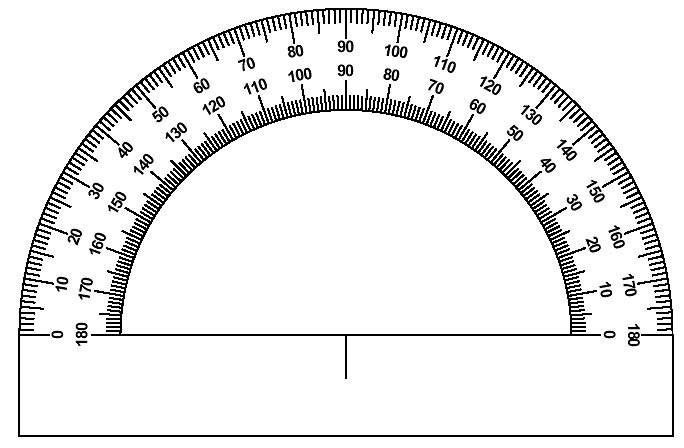 ●
●
D
C
O
Angle Addition
A
O
C
●
1
●
●
2
Find mAOC
A
O
C
40°
●
30°
●
●
130°
A
O
C
Find mAOC
●
80°
A
40°
●
●
O
C
20°
●
●
●
Find x.
mDEF = 128°
●
D
(6x+5)
(2x+3)
●
●
E
F
A
80°
O
C
Find mDOC  if mAOC= 120º  .
120º
●
D
40°
●
x
●
●
A
50°
O
C
Find mAOD .
mAOC = 130 °
●
80°
D
●
x
●
●